Procena zdravlja krava na osnovu hemijskog sastava mleka
Ivan Vujanac
Fakultet veterinarske medicine univerziteta u Beogradu
POKAZATELJI ZA PROCENU ZDRAVSTVENOG I PROIZVODNOG STATUSA VISOKO-MLEČNIH KRAVA
Metabolički profil
Hormonalni status
Ocenjivanje telesne kondicije (BCS)
Određivanje organskih sastojaka mleka
OCENJIVANJE TELESNE KONDICIJE
Gojazna
(rizik u zasušenju)
Mršava
(rizik u ranoj laktaciji)
Optimalna kondicija
4,5
3,0
2,5
PROTEINI
MASTI
UREA
ODREĐIVANJE
ORGANSKIH SASTOJAKA MLEKA
Uzorak je    MLEKO
Teško rastvorljivi
ugljeni hidrati
(Ugljeni hidrati koji ne podležu
mikrobijalnoj fermentaciji)
Celuloza
(Skrob)
(Glukoza)
Glukoza
Amonijak
Hemiceluloza
Amino kiseline
Gasovi
Skrob
Isparljive
masne
kiseline
Prosti šećeri
Mikrobijalni
proteini
Feces
Lako rastvorljivi
ugljeni hidrati
Energija
Resorbovani
u krv
Resorpcija
u krv
Bakterije
Sirćetna kis.
Trigliceridi (Masti)
% Masti 
u mleku
Buterna kis.
Energija
(Osnovne p.
laktacija, itd.)
Propionska kis.
Glukoza
Laktoza
Količina
mleka
Metabolizam ugljenih hidrata kod visoko-mlečnih kravaEnergetski metabolizam
Obrok
Burag
Crevo
40% od E
BURAG
CREVO
Proteini ner.
Amino kiseline iz hrane
Proteini raz.
Mikrob.amino
kiseline
ENERGIJA
Amonijak
Mikrobijalni
proteini
Amino kiseline
u krvi
pljuvačka/krv
Jetra
AA
Mlečna (Kazein)
NH3
AA
Urea
Urea
Urea
Bubreg
Metabolizam proteina kod visoko-mlečnih krava
OBROK
Proteini
Neprot.
azot
N fecesa
N mleka
UREA mleka
N urina
ODREĐIVANjE ORGANSKIH SASTOJAKA
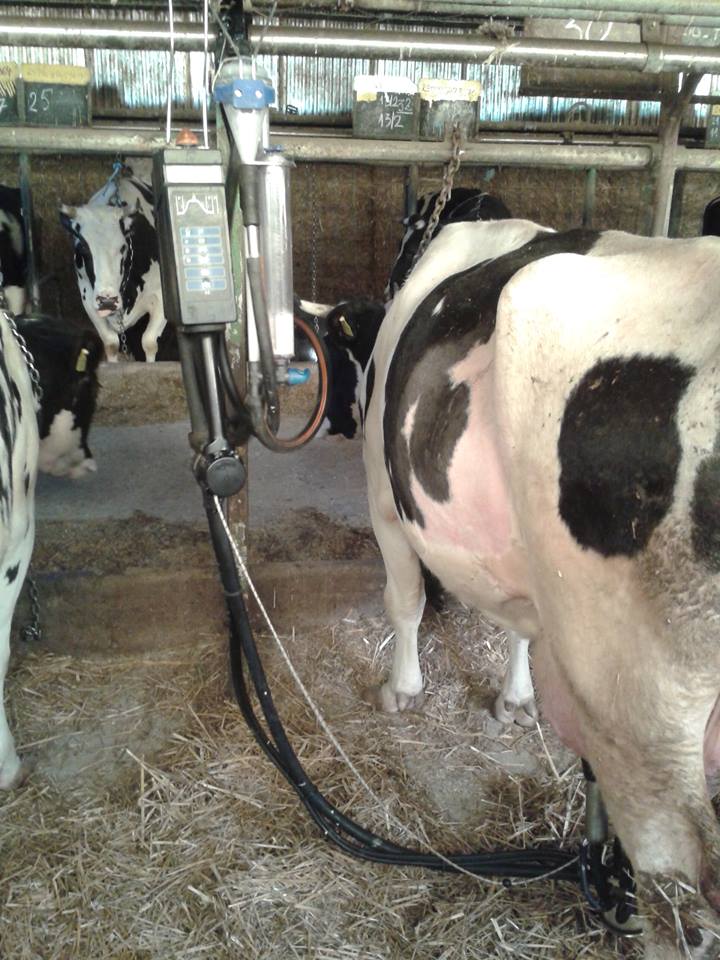 VAJKATOR
MLEKO
Odnos koncentracije uree i proteina u mleku krava 
u zavisnosti od sadržaja energije i proteina u obroku
Energija (-)
Proteini +++
Energija 
Proteini 
Energija +++
3.2
Energija - 
Proteini - - -
Energija - - -
Proteini ±
Deficitarna ishran
4.0
Odnos koncentracije masti i proteina u mleku krava 
u zavisnosti od sadržaja energije i proteina u obroku
Energija
Energija
4.5
Energija 
3.2
REZULTATI
20 uzoraka mleka
Odnos koncentracije uree i proteina u mleku krava 
u zavisnosti od sadržaja energije i proteina u obroku
3.2
4.0
Energija –
Proteini (±)
Odnos koncentracije masti i proteina u mleku krava 
u zavisnosti od sadržaja energije i proteina u obroku
4.5
3.2
Energija
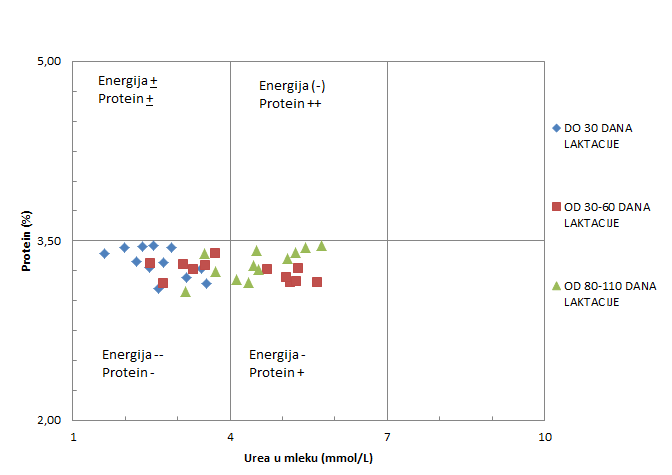 Višak energije
Višak sirovih proteina
4,0
Optimum
3,25
Nedostatak energije
Nedostatak
hranljivih materija
5,0
2,5
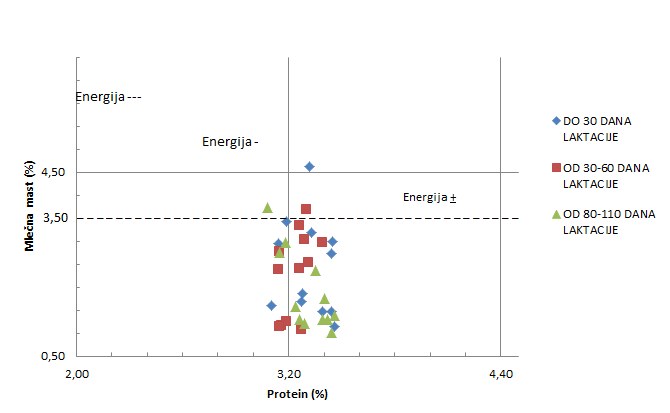 Energija
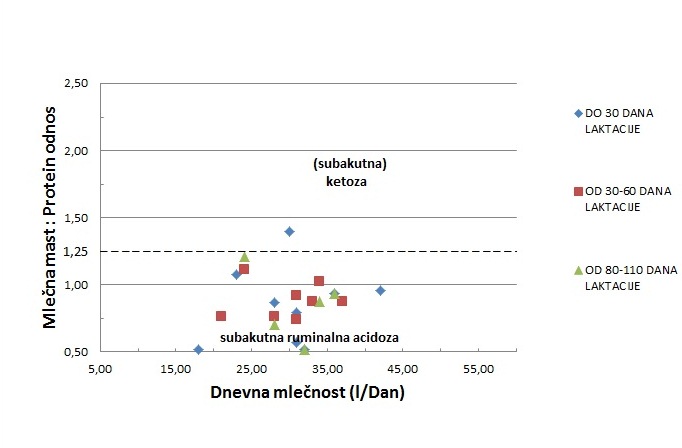 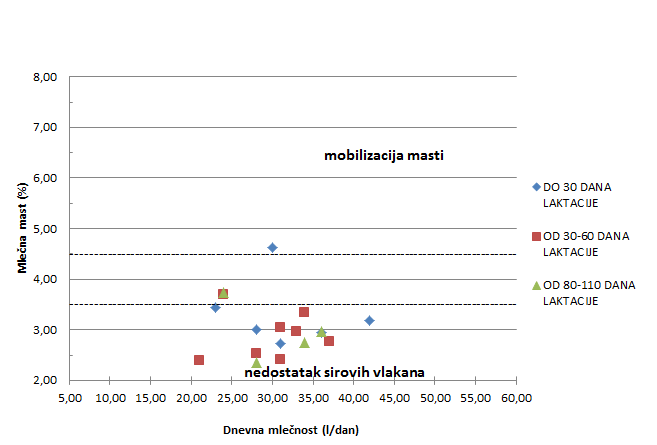 SARA
ZAKLjUČAK
Procena zdravstvenog - metaboličkog statusa krava na osnovu organskih sastojaka mleka i telesne kondicije je validan, ekonomičan i neinvazivan metod. 
Na osnovu odnosa proteina i uree u mleku procenjuje se alimentarno snabdevanje energijom i proteinima, a na osnovu koncentracije proteina i mlečne masti energetski status krava. 
Odnosi mlečne masti i proteina kao i mlečne masti i dnevne proizvodnje mleka su dobri pokazatelji za dijagnostiku proizvodnih boleti kod visokomlečnih krava. 
Na osnovu međusobnih odnosa organskih sastojaka mleka može se ustanoviti da li su obroci za ishranu mlečnih krava u skladu  sa njihovim proizvodnim potrebama.
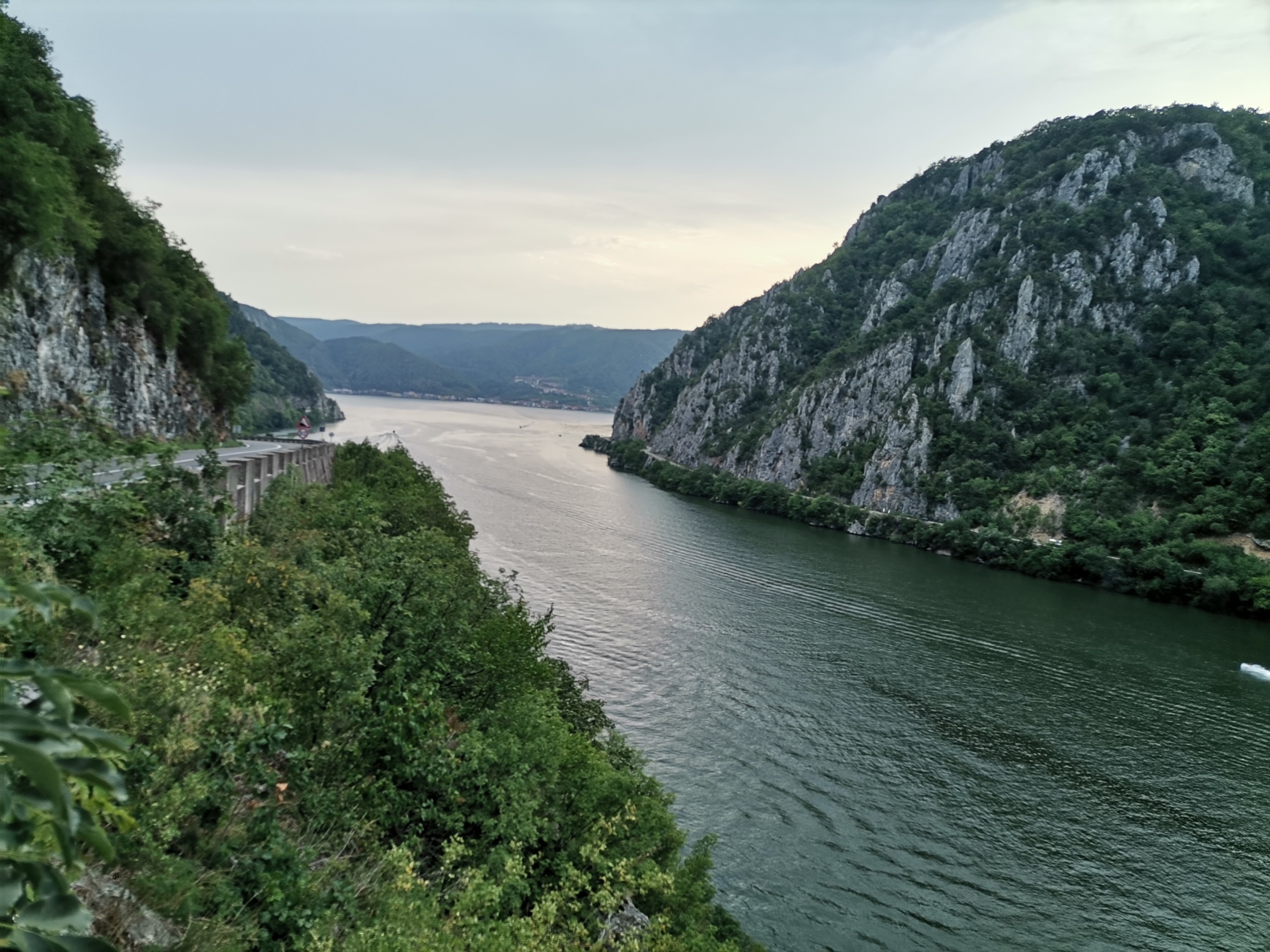 HVALA NA PAŽNJI
Deficit proteina